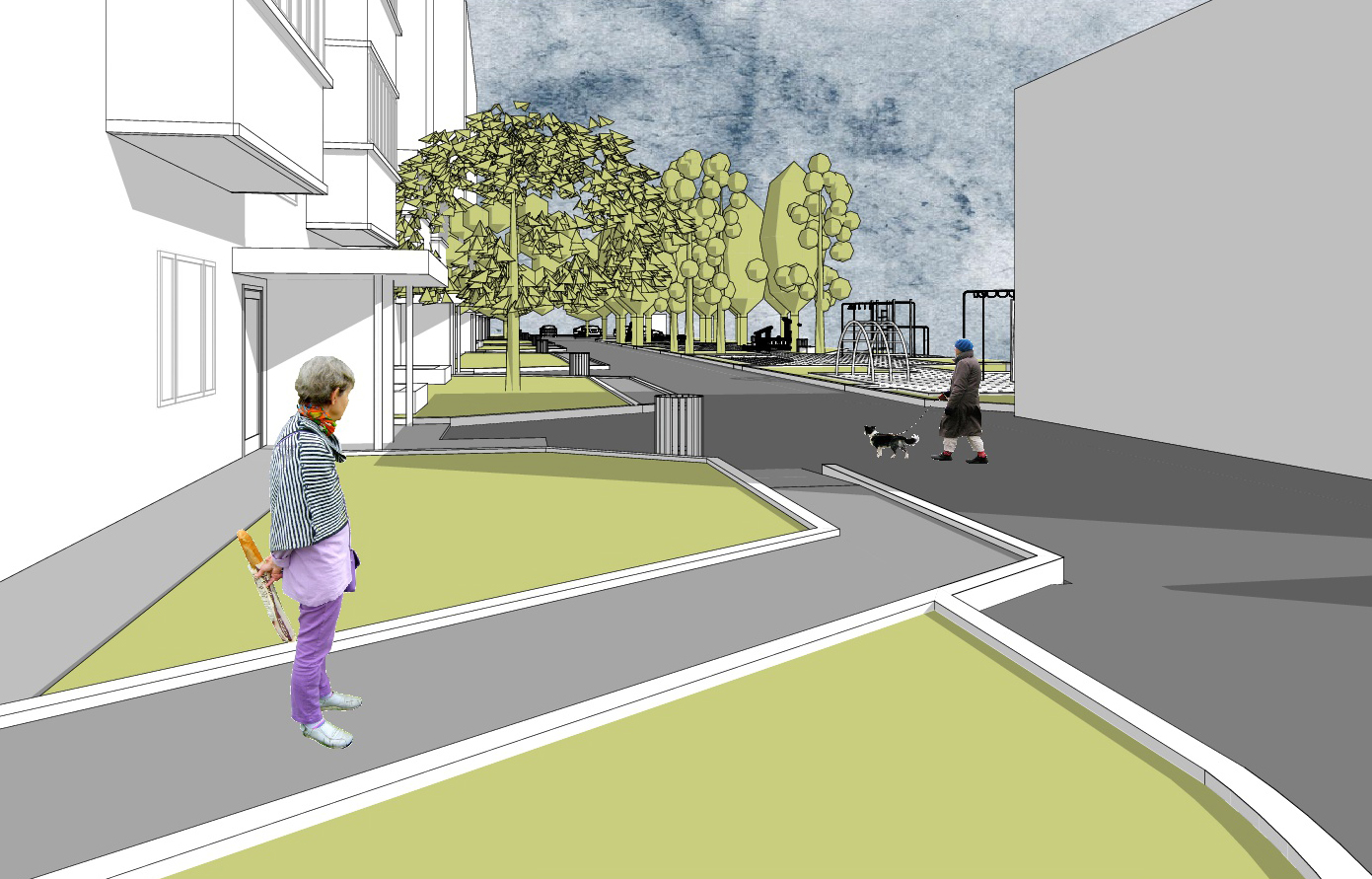 Заказчик:УК «ЖКХ-Гарант
Договор № 107от 18.12.2017г.
Дизайн-проект благоустройствадворовой территории
КЛ_110_03
ул. Фадеева, 91
Новосибирский государственный университет архитектуры, дизайна и искусств (НГУАДИ)
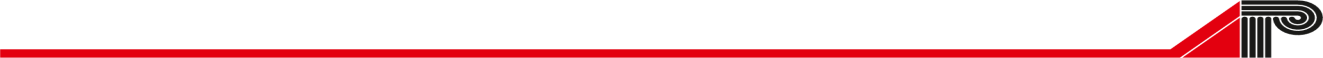 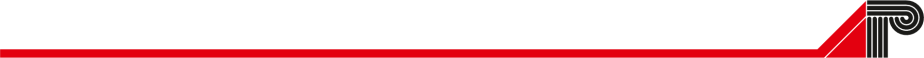 КЛ_110_03
Дизайн-проект благоустройства дворовой территории
Ул. Фадеева, 91
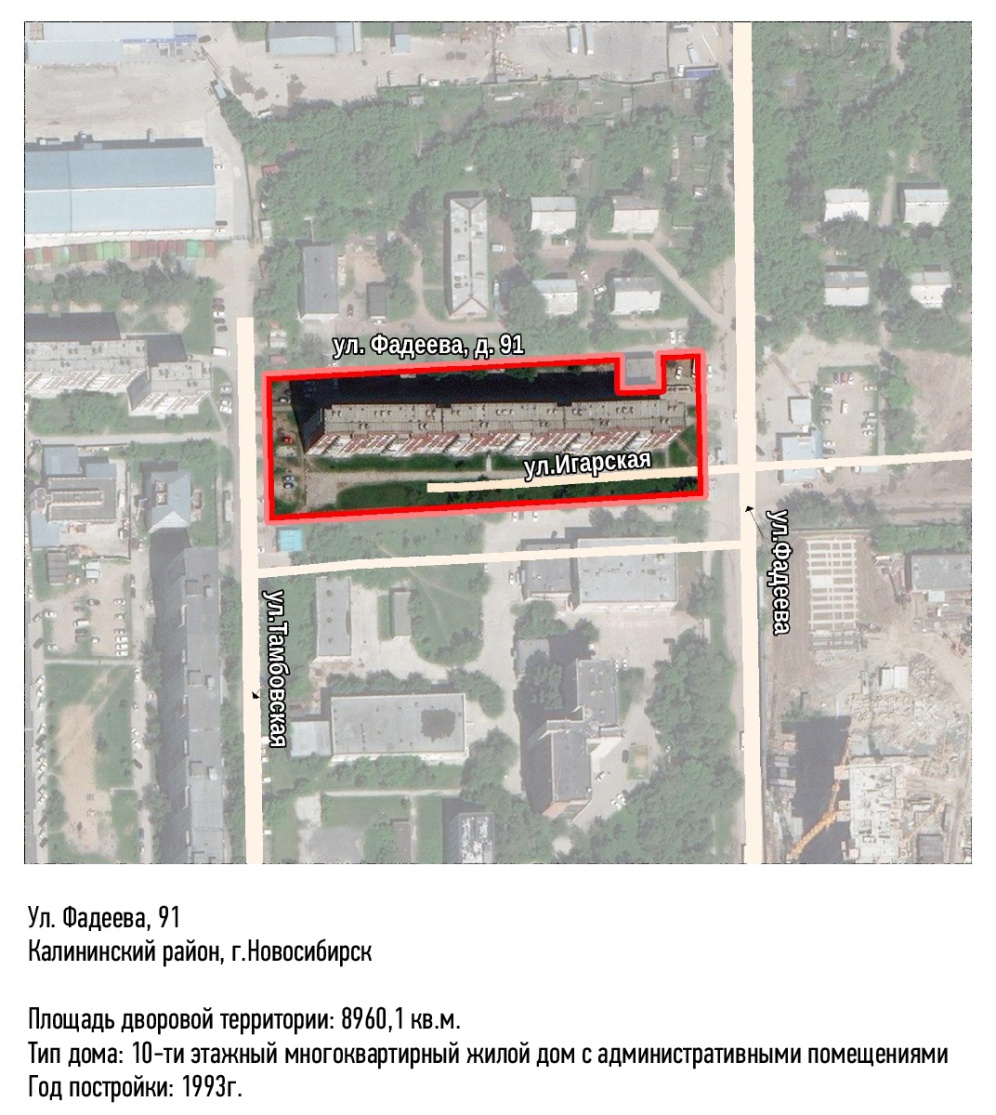 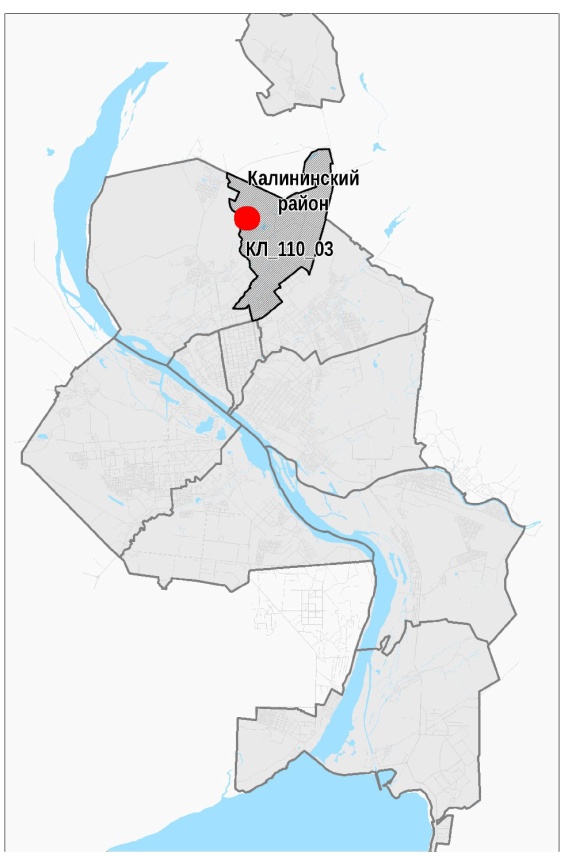 Ситуационныйплан
 2018 НГУАДИ
КЛ_110_03
Дизайн-проект благоустройства дворовой территории
Ул. Фадеева, 91
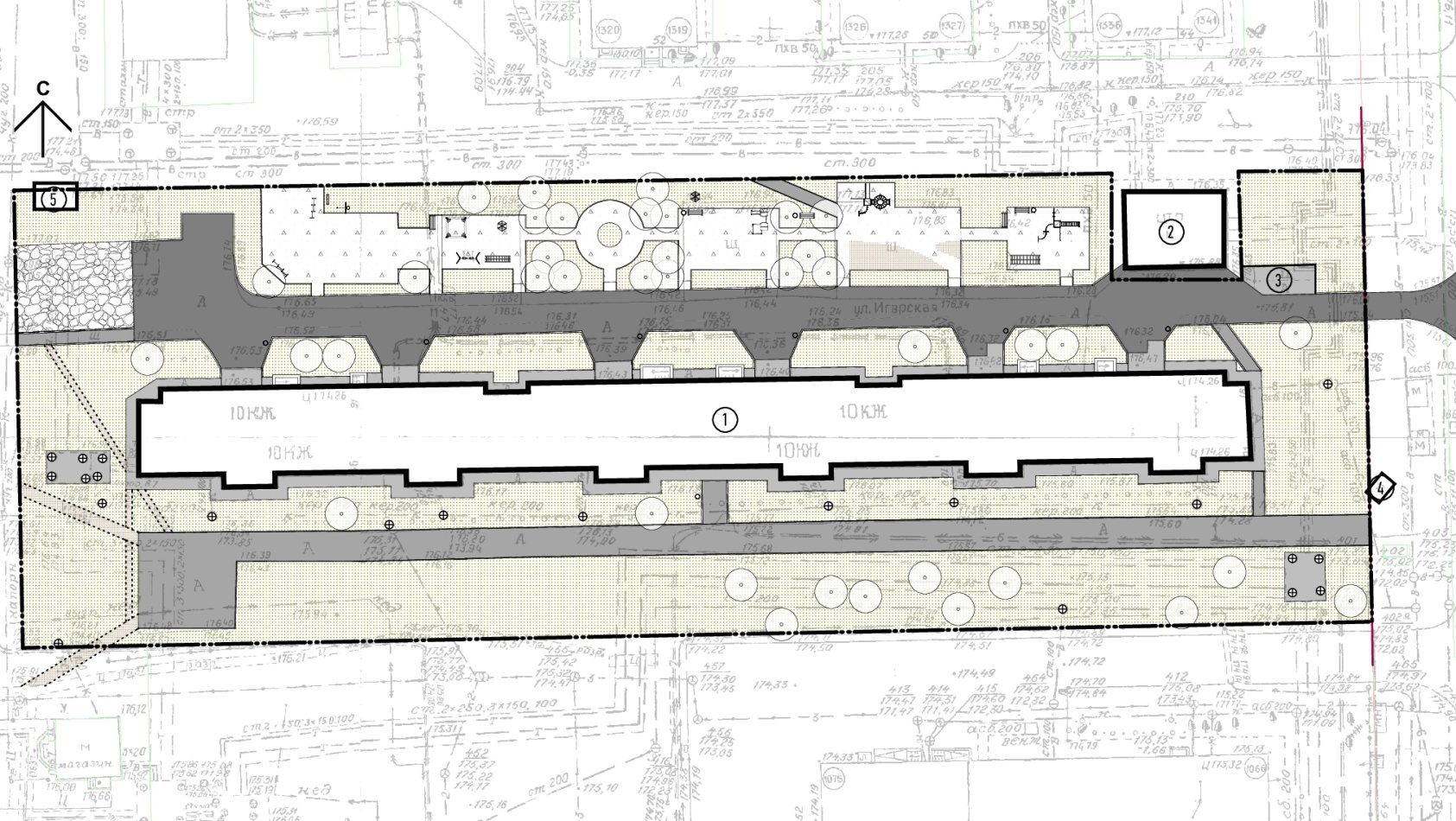 Схема современного использования
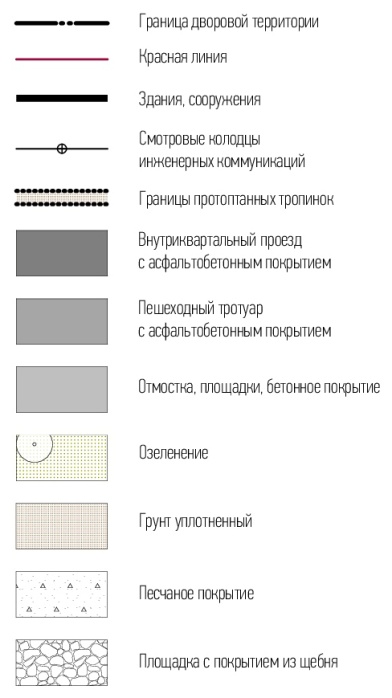  2018 НГУАДИ
КЛ_110_03
Дизайн-проект благоустройства дворовой территории
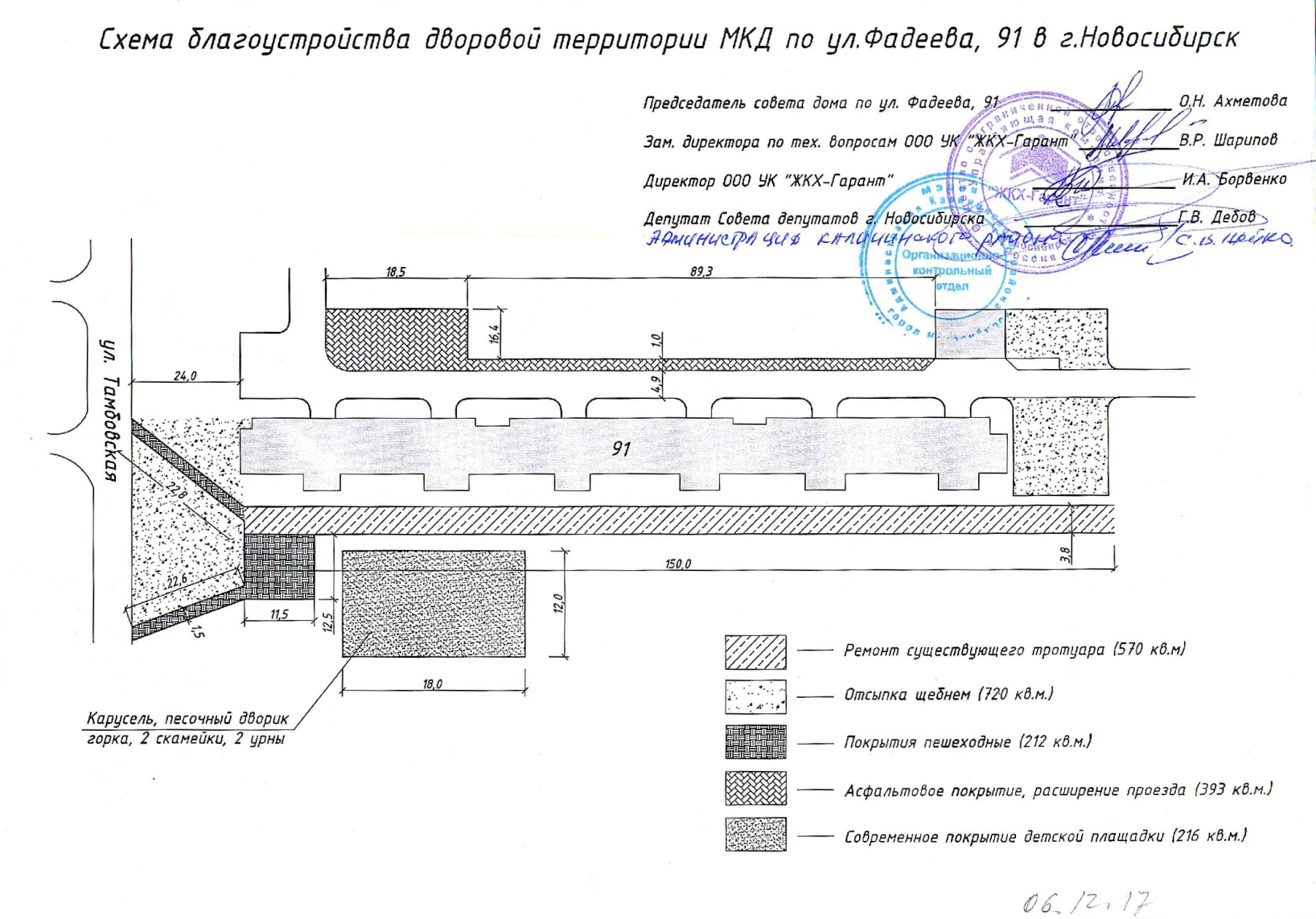 Ул. Фадеева, 91
Исходные данные: приложение к техническому заданию на проектирование
 2018 НГУАДИ
КЛ_110_03
Дизайн-проект благоустройства дворовой территории
Ул. Фадеева, 91
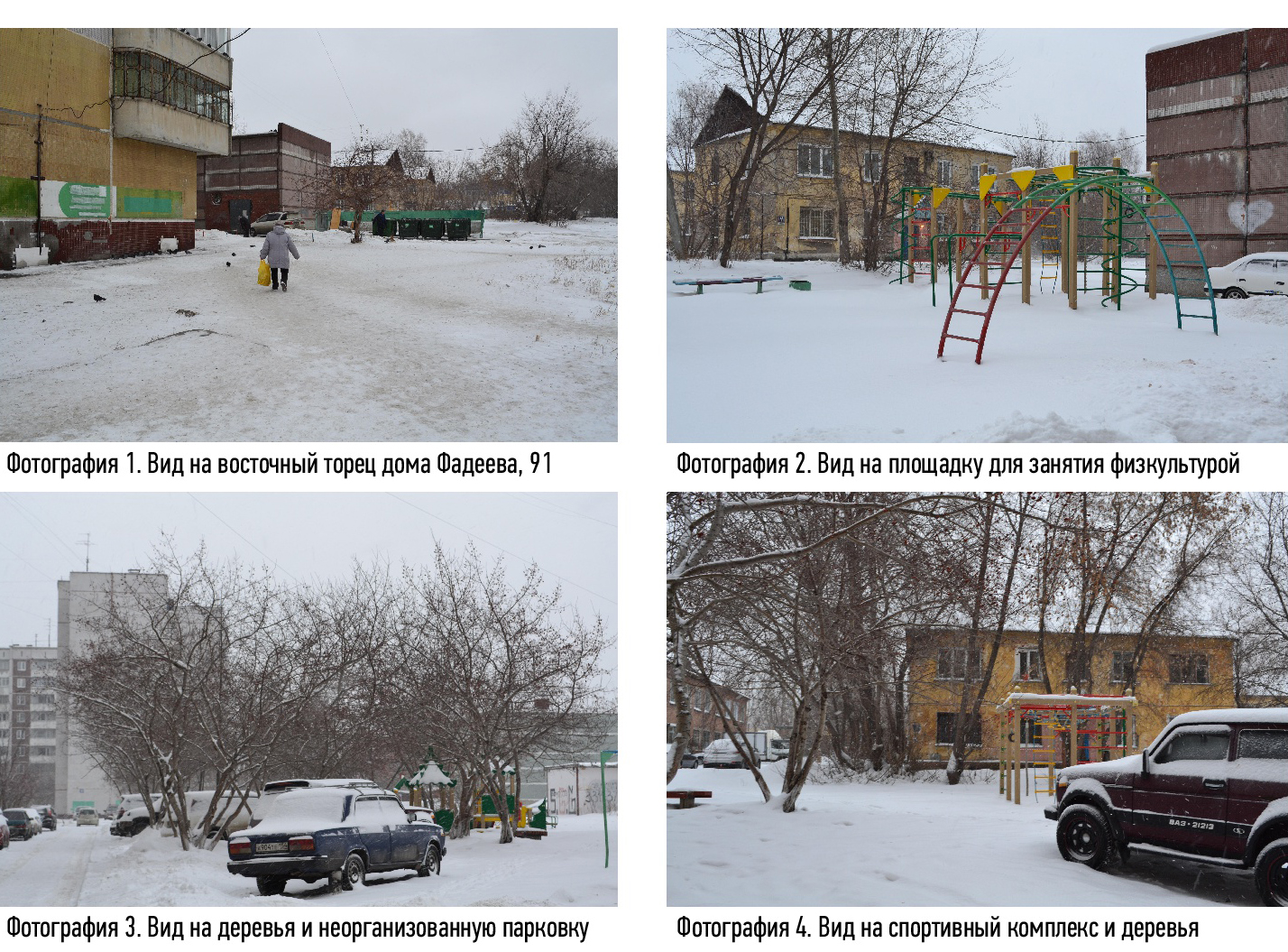 Фотофиксация
существующего положения
 2018 НГУАДИ
КЛ_110_03
Дизайн-проект благоустройства дворовой территории
Ул. Фадеева, 91
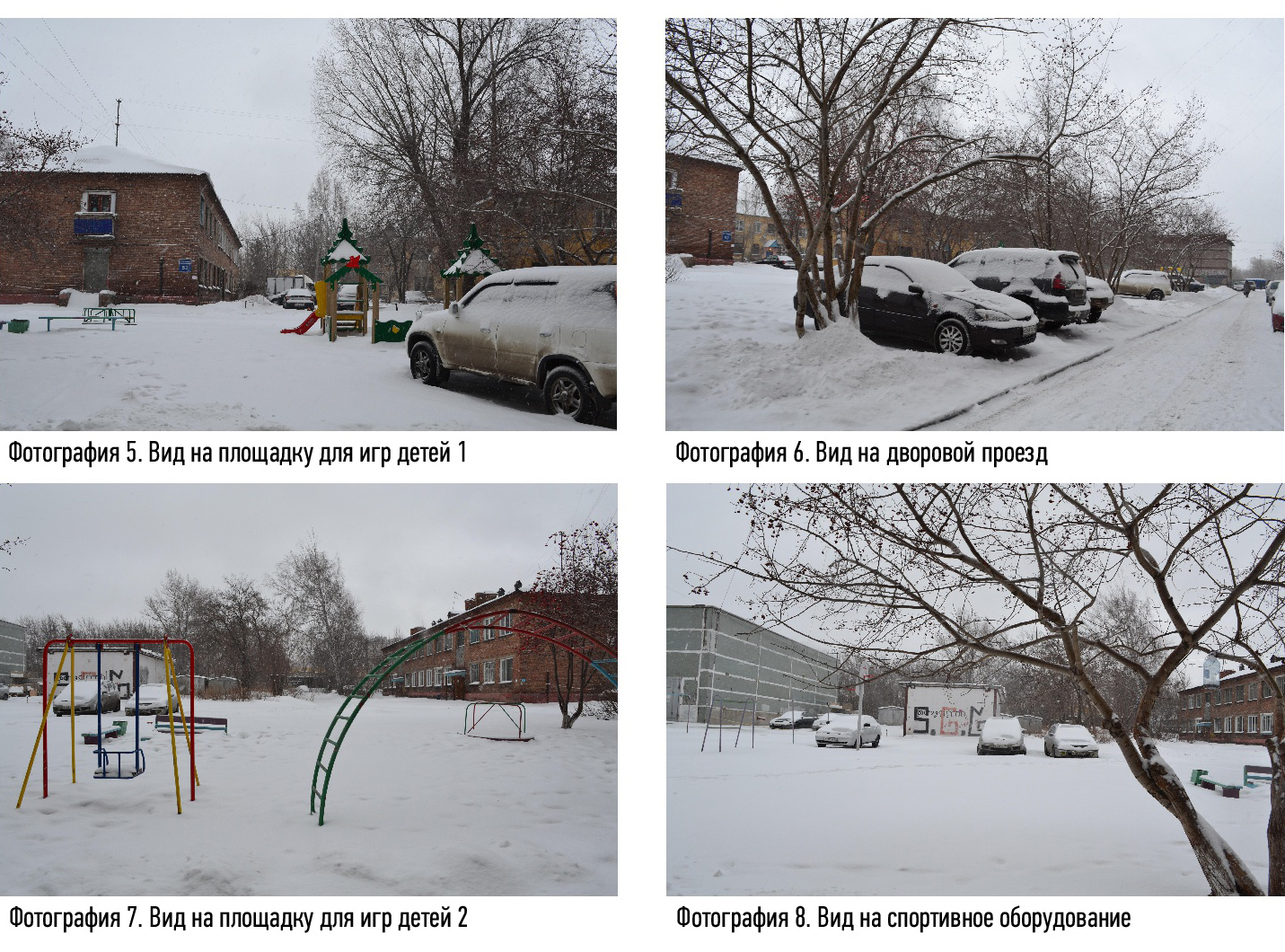 Фотофиксация
существующего положения
 2018 НГУАДИ
КЛ_110_03
Дизайн-проект благоустройства дворовой территории
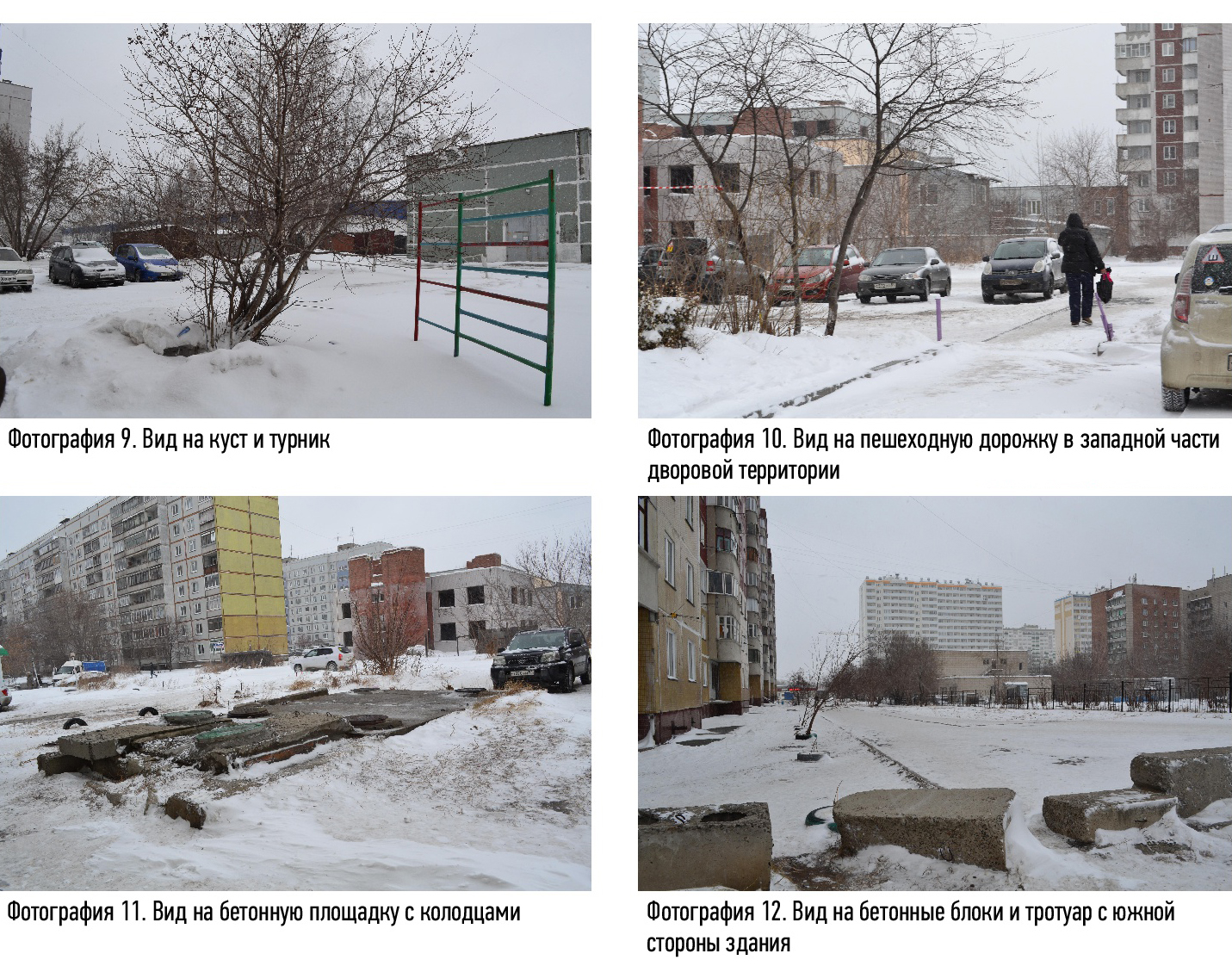 Ул. Фадеева, 91
Фотофиксация
существующего положения
 2018 НГУАДИ
КЛ_110_03
Дизайн-проект благоустройства дворовой территории
Ул. Фадеева, 91
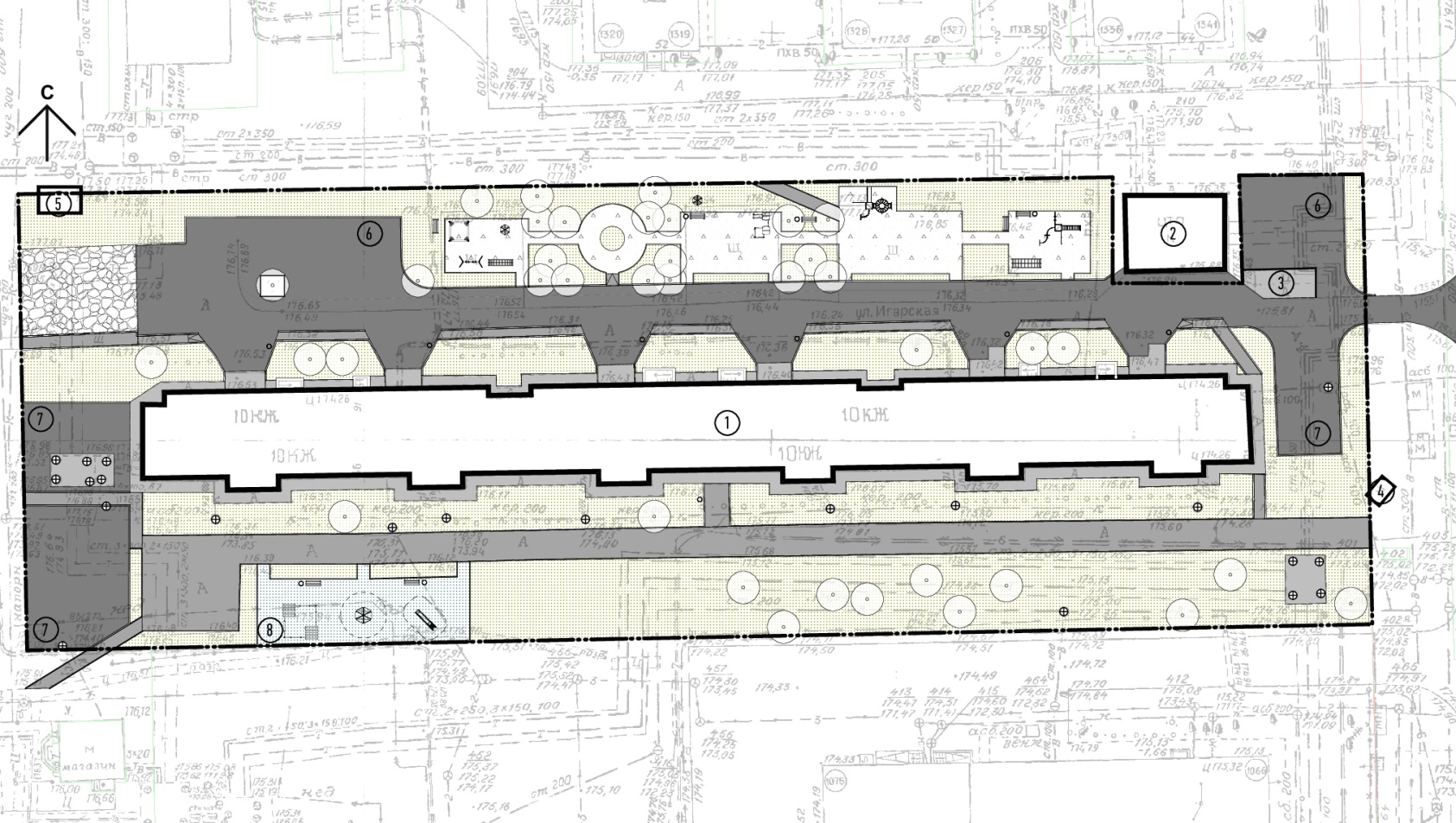 Схема генплана
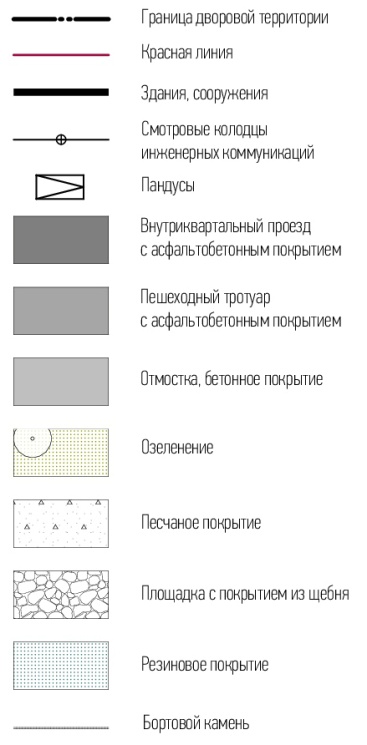  2018 НГУАДИ
КЛ_110_03
Дизайн-проект благоустройства дворовой территории
Ул. Фадеева, 91
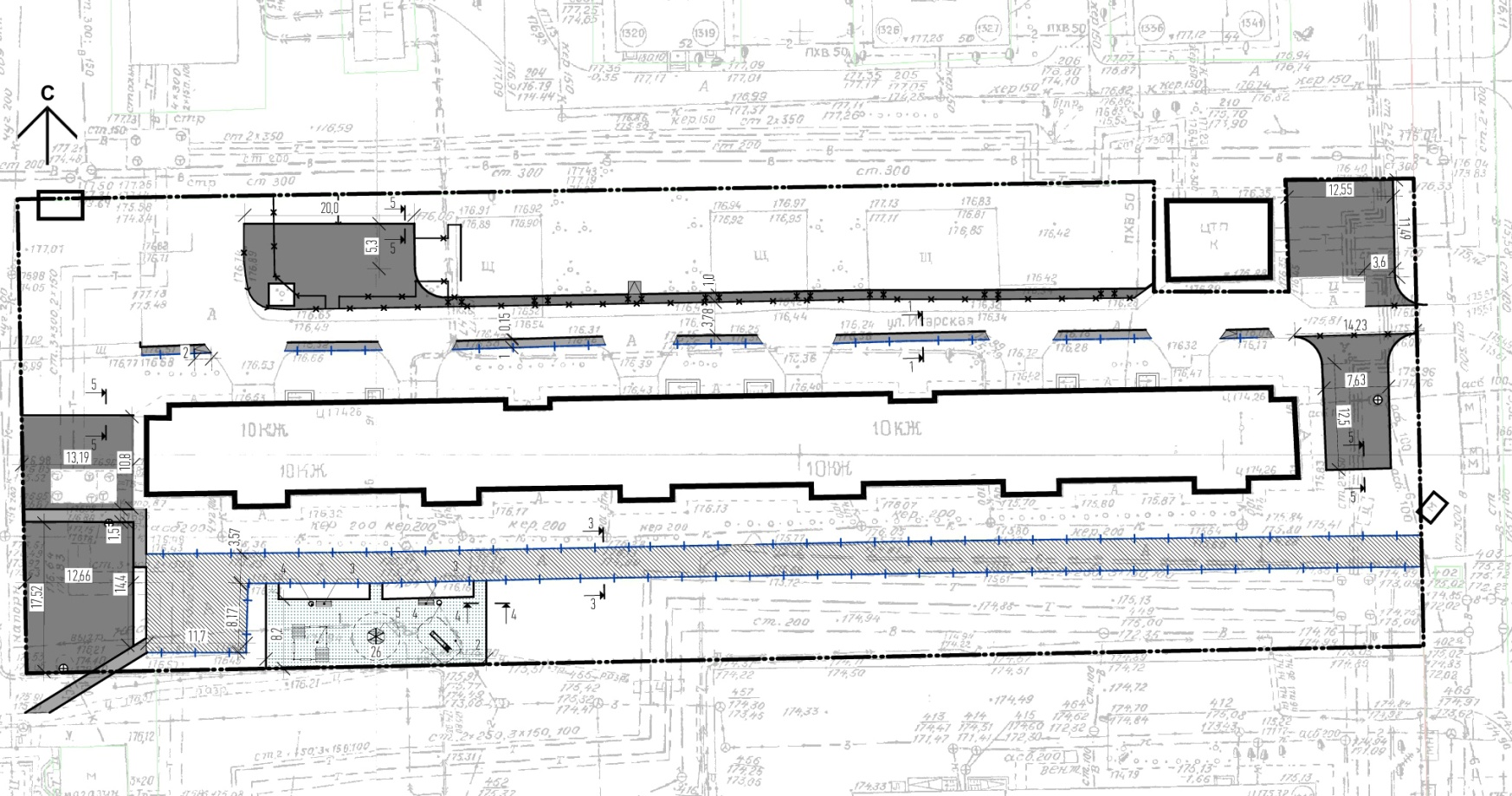 Схема благоустройства
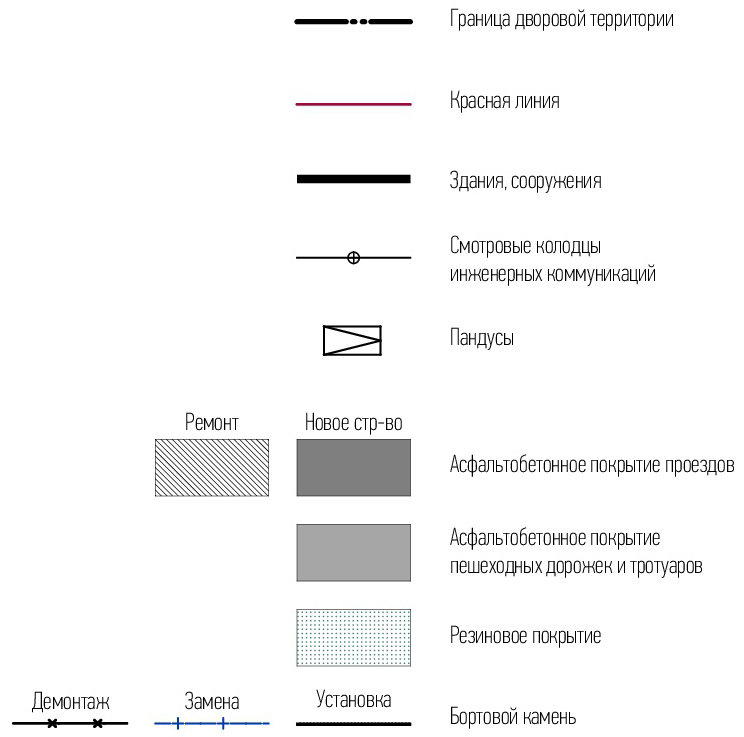 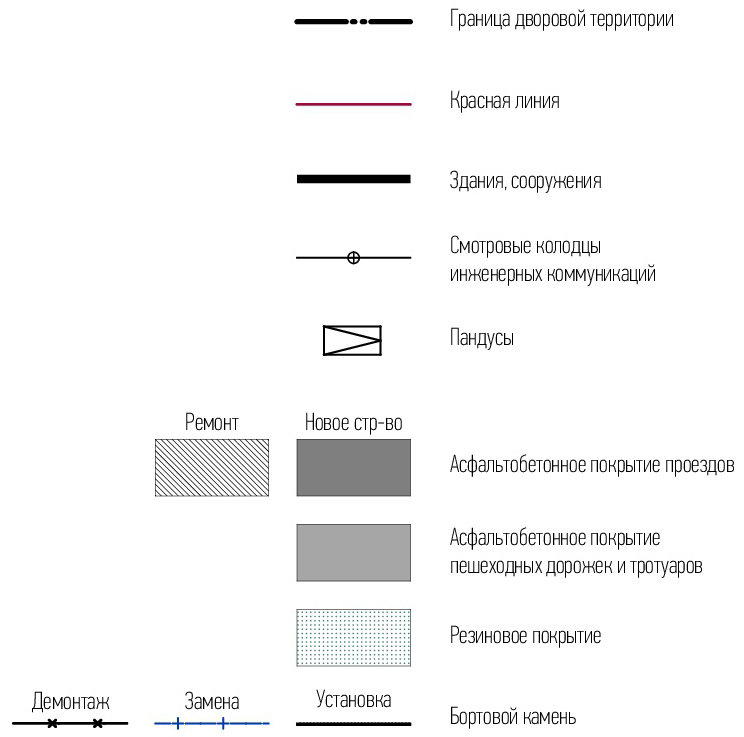 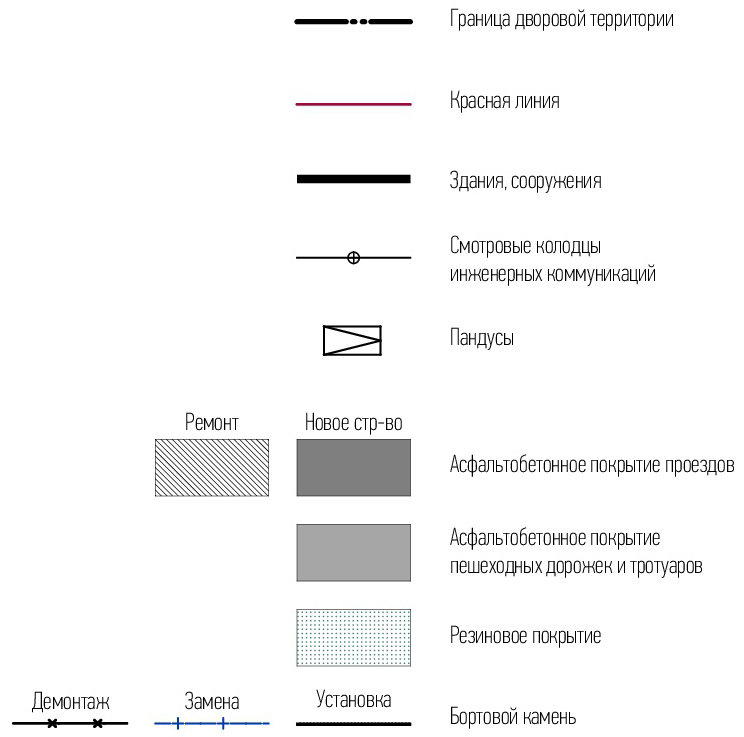  2018 НГУАДИ
КЛ_110_03
Дизайн-проект благоустройства дворовой территории
Ул. Фадеева, 91
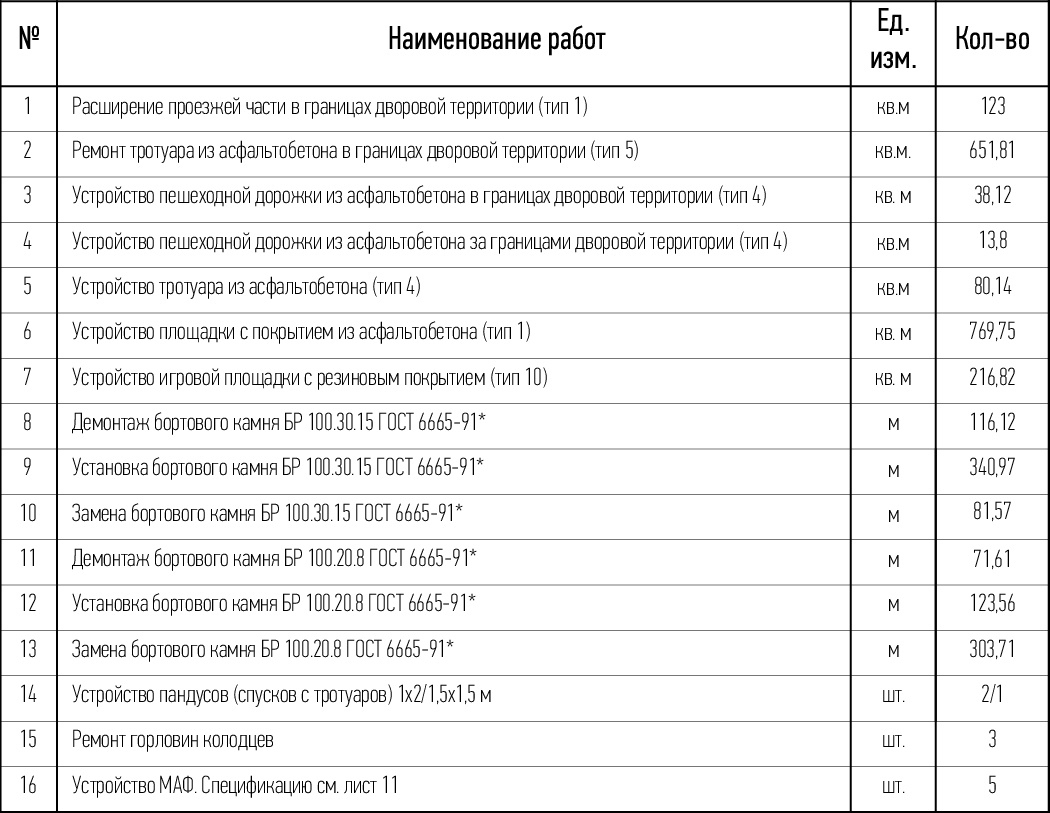 Ведомость объёмов основных работ
 2018 НГУАДИ
КЛ_110_03
Дизайн-проект благоустройства дворовой территории
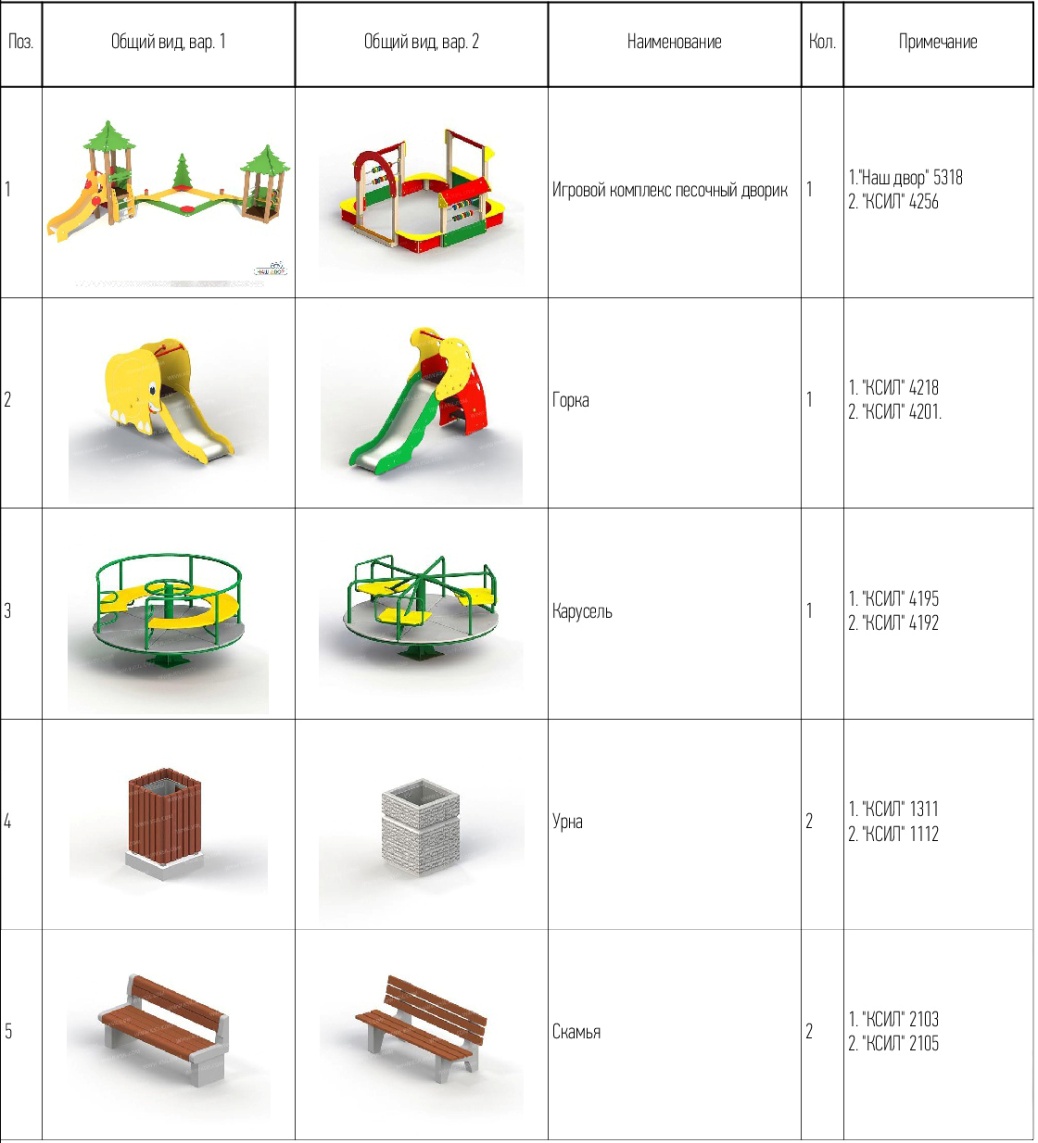 Ул. Фадеева, 91
Иллюстрированная спецификация МАФ и уличного оборудования
 2018 НГУАДИ
КЛ_110_03
Дизайн-проект благоустройства дворовой территории
Ул. Фадеева, 91
Функциональное зонирование
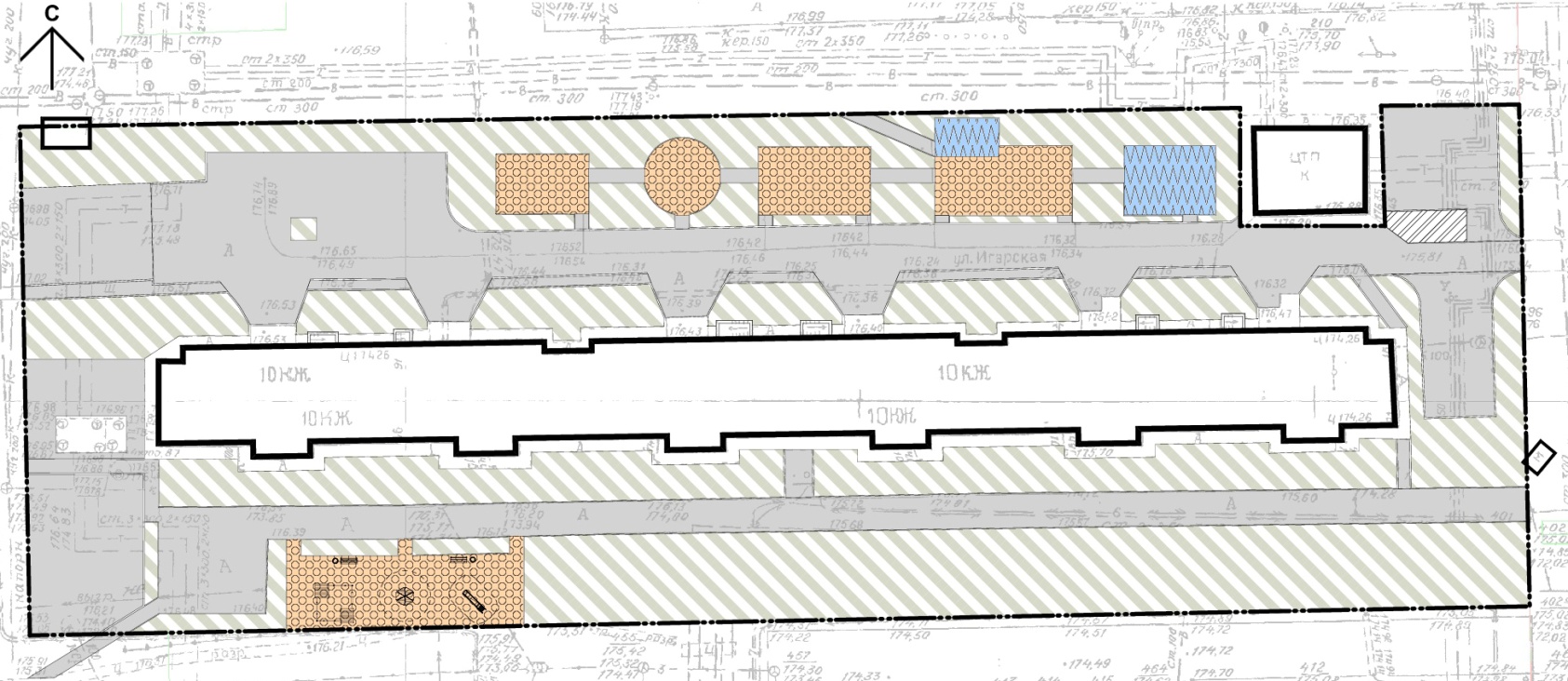 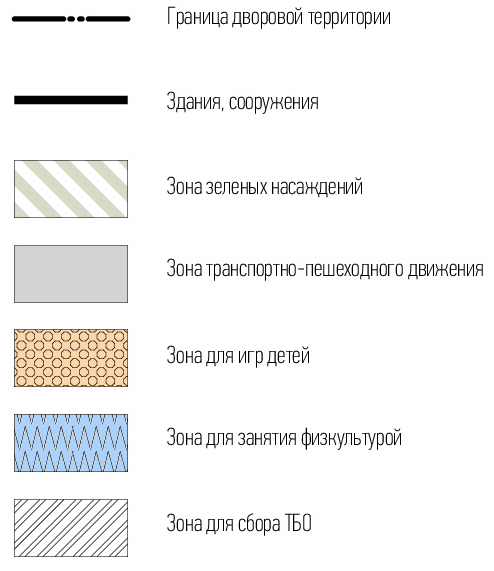  2018 НГУАДИ
КЛ_110_03
Дизайн-проект благоустройства дворовой территории
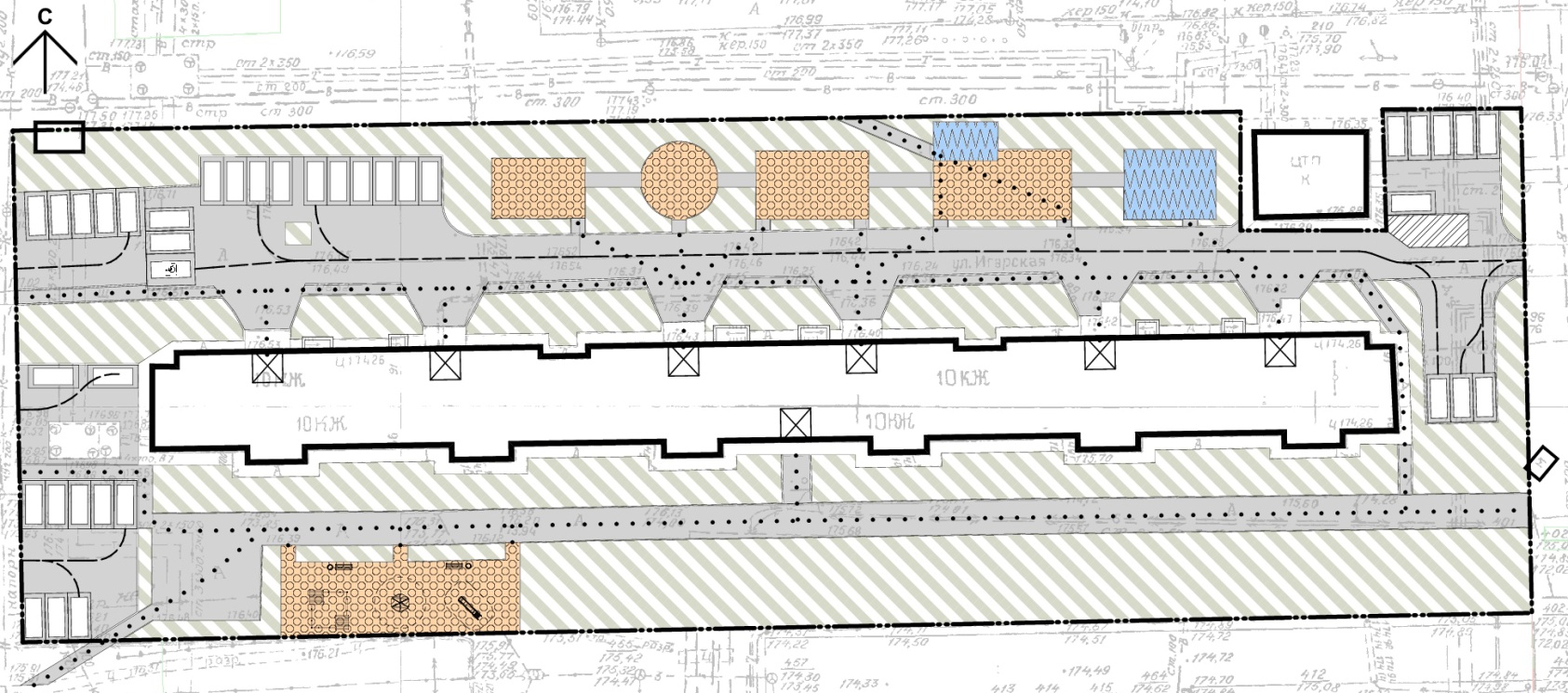 Ул. Фадеева, 91
Схема планировочной
организации
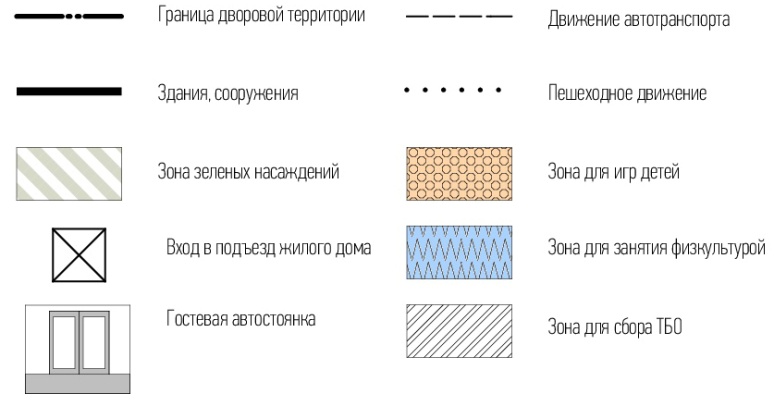  2018 НГУАДИ
КЛ_110_03
Дизайн-проект благоустройства дворовой территории
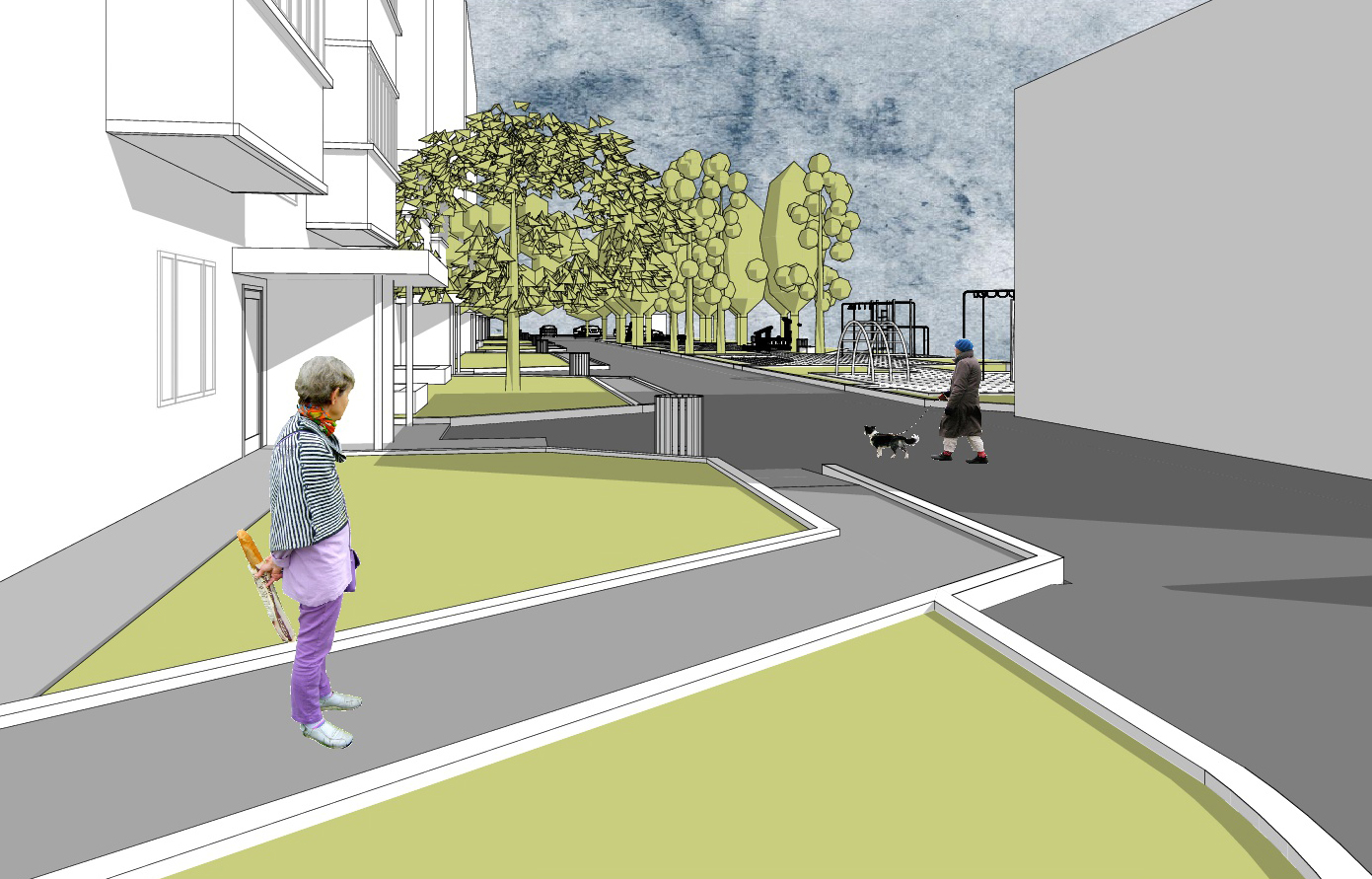 Ул. Фадеева, 91
Визуализация
(вид 1)
 2018 НГУАДИ
КЛ_110_03
Дизайн-проект благоустройства дворовой территории
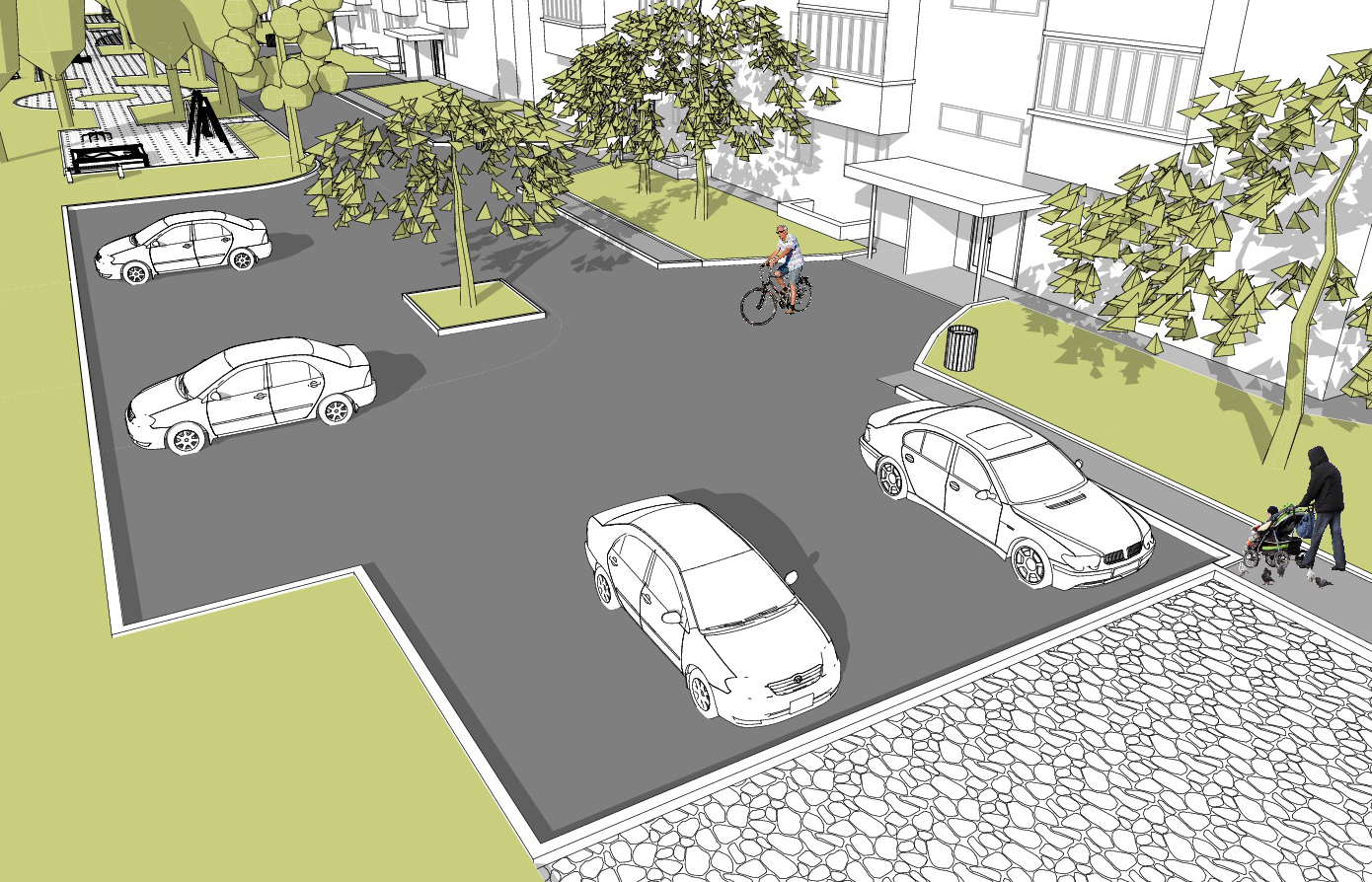 Ул. Фадеева, 91
Визуализация
(вид 2)
КЛ_110_03
Дизайн-проект благоустройства дворовой территории
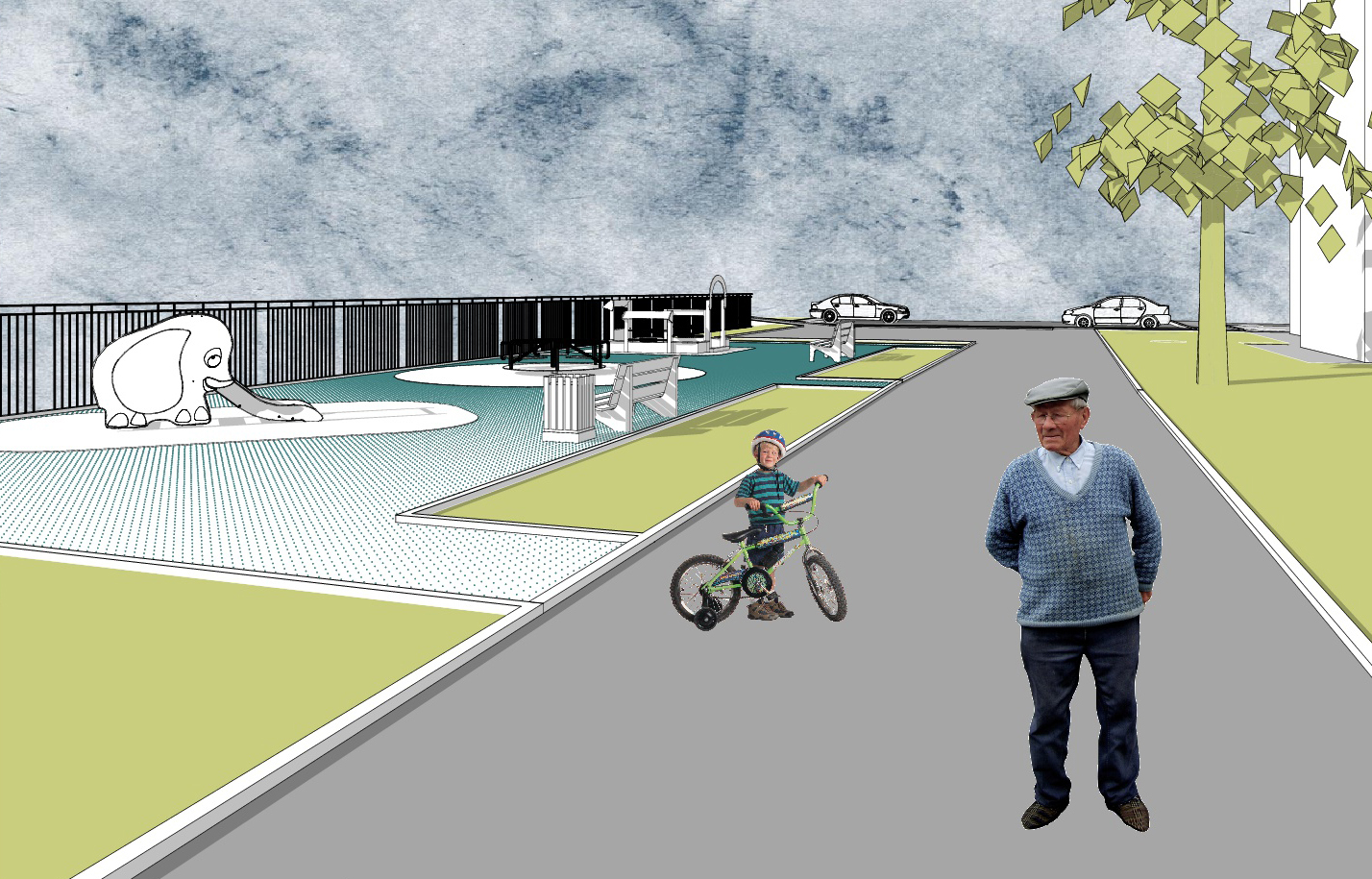 Ул. Фадеева, 91
Визуализация
(вид 3)
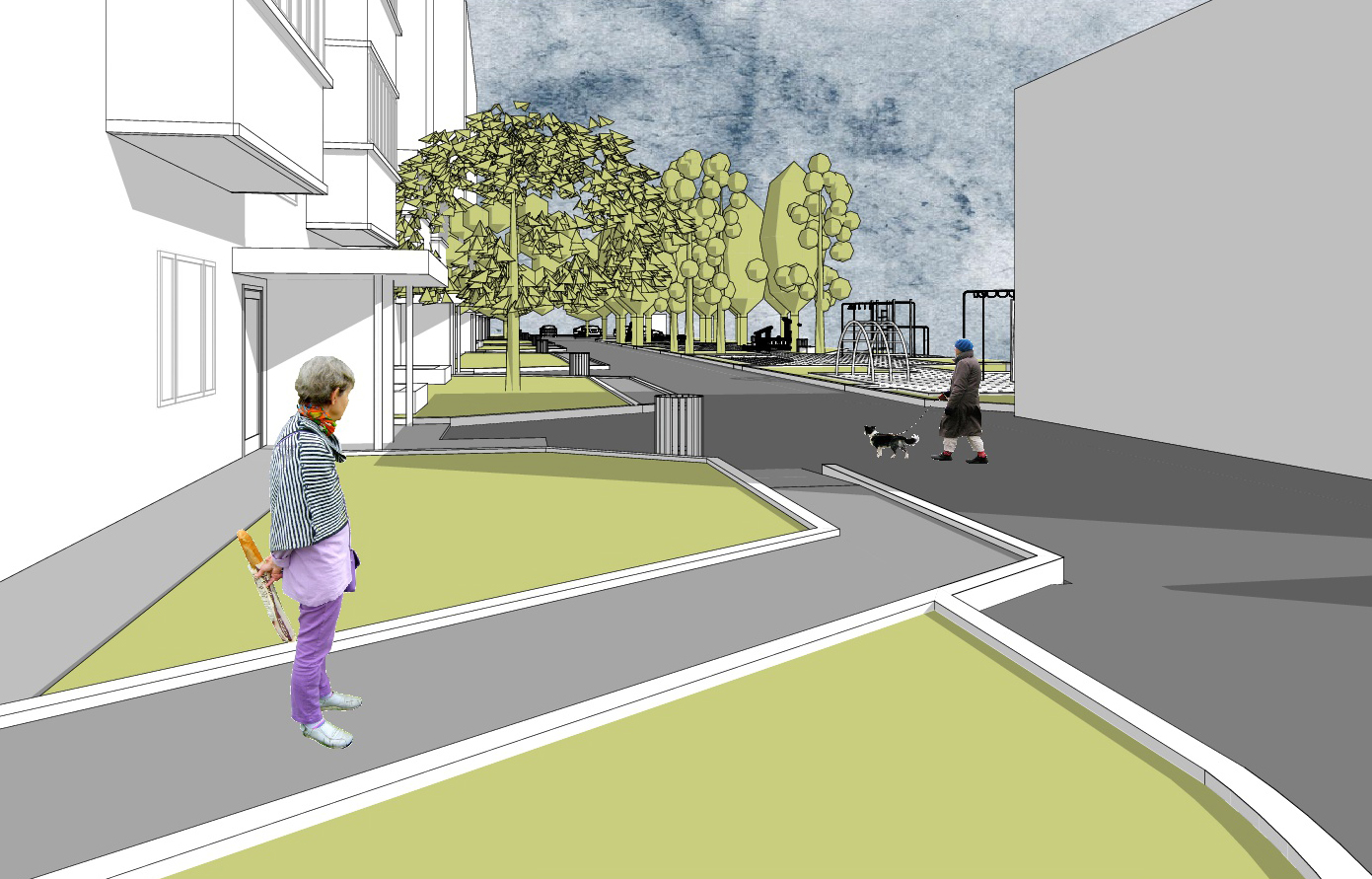 Заказчик:УК «ЖКХ-Гарант
Договор № 107от 18.12.2017г.
Дизайн-проект благоустройствадворовой территории
КЛ_110_03
ул. Фадеева, 91
Новосибирский государственный университет архитектуры, дизайна и искусств (НГУАДИ)
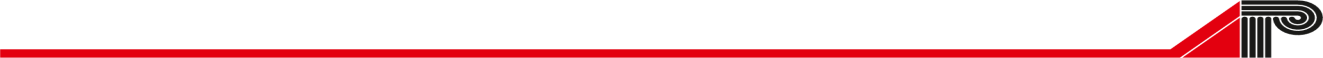 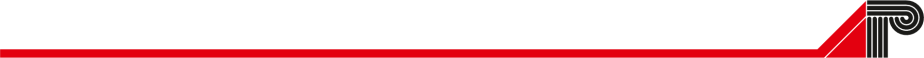